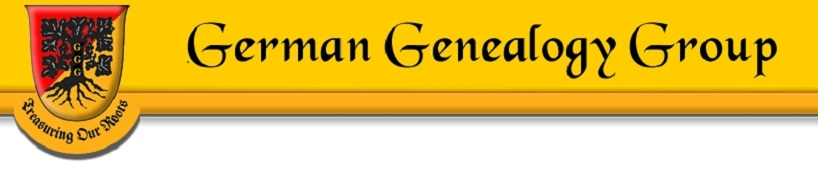 European Sources Matricula-Online / Archion /Geneanet
Sources for German Birth, Marriage and Death Records
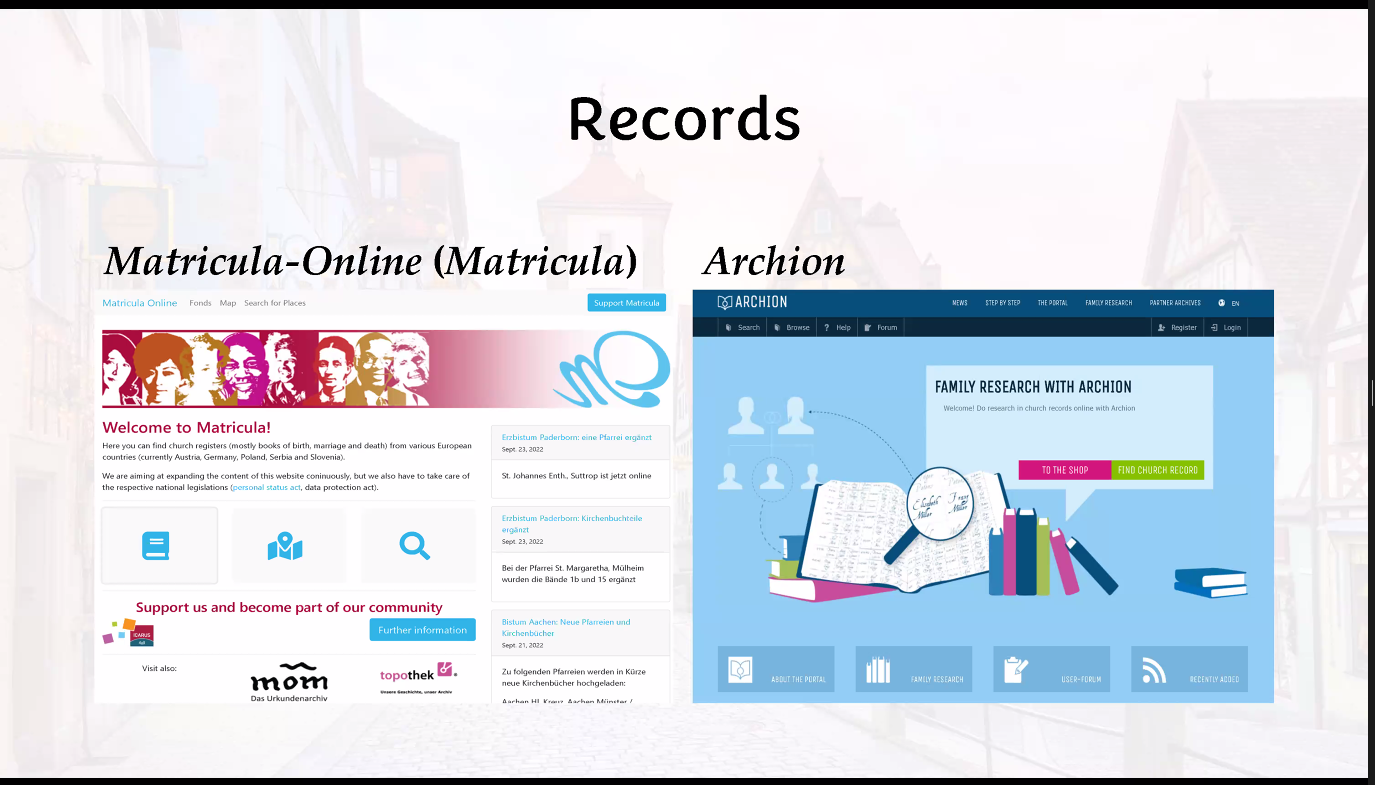 Martricula – Online
Free
https://data.matricula-online.eu/en/ 
Archion
Fee based service
https://www.archion.de/en/ 
Geneanet
Free and pay to access
https://en.geneanet.org/
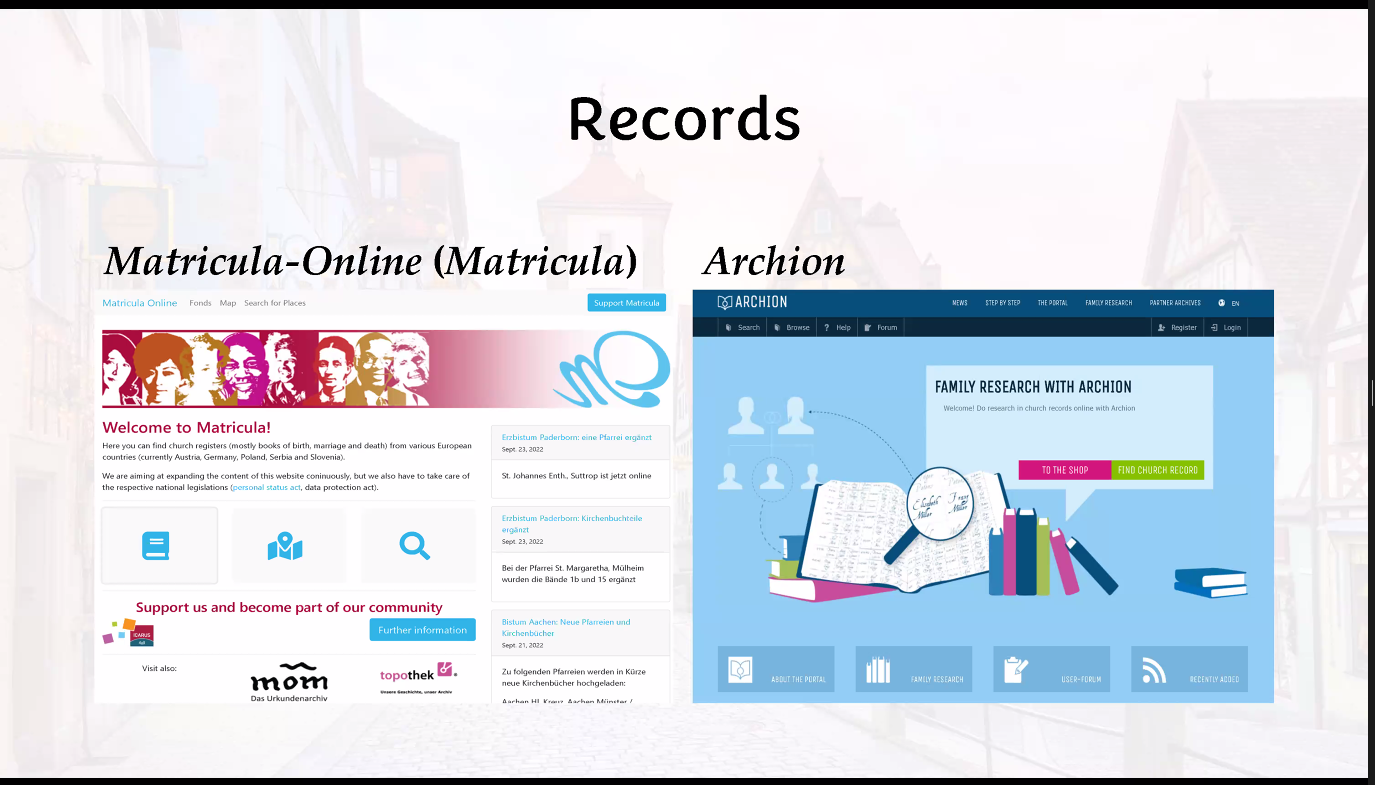 Matricula – What is It?
Austrian nonprofit organization 
International Centre for Archival Research - US (ICARUS)
Seeks to digitize church records, (matricula is Latin for “register”)
Vital records kept by the Catholic Church
The Project 
Online Registers Database
More than seven million pages of church records online and growing 
Includes Catholic church records from the 1500s to the 1900s.
Matricula – Diocese Archives
Austria
St. Pölten, Oberöstereich, and Wien, covering the modern states of Upper Austria, Lower Austria and Vienna in northern Austria; 
Germany
Passau
Osnabrück
Poland
Breslau
Luxenburg
Sept 2022
Sept 2020
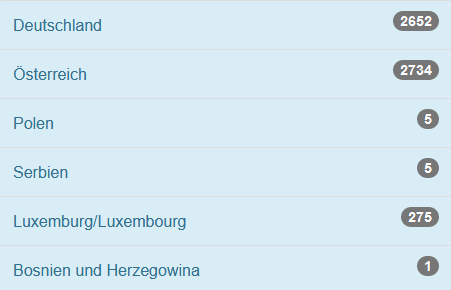 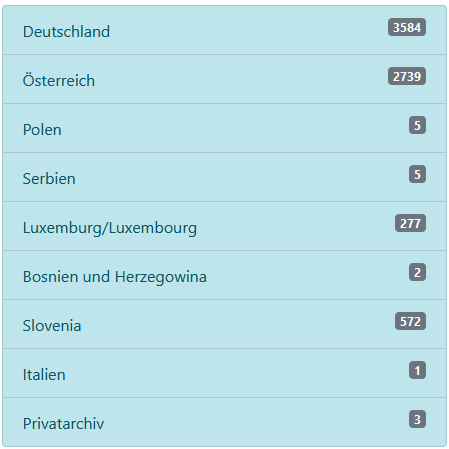 Matricula – Where?
There are two sites to visit:
US:  https://icar-us.eu/en/cooperation/online-portals/matricula/
Europe:  https://data.matricula-online.eu/en/

The first site has excellent overviews of the Project in English
Tutorial
The Collaboration Process
Reference Aids
Maps (particularly the useful Catholic Dioceses of Germany)
It will also direct you to the second, the research site
Matricula
Search for Places
Cities where family lived
Churches where family attended
Identify the parish the church belongs
Search by Map
Locate Churches
Matricula – Church Map
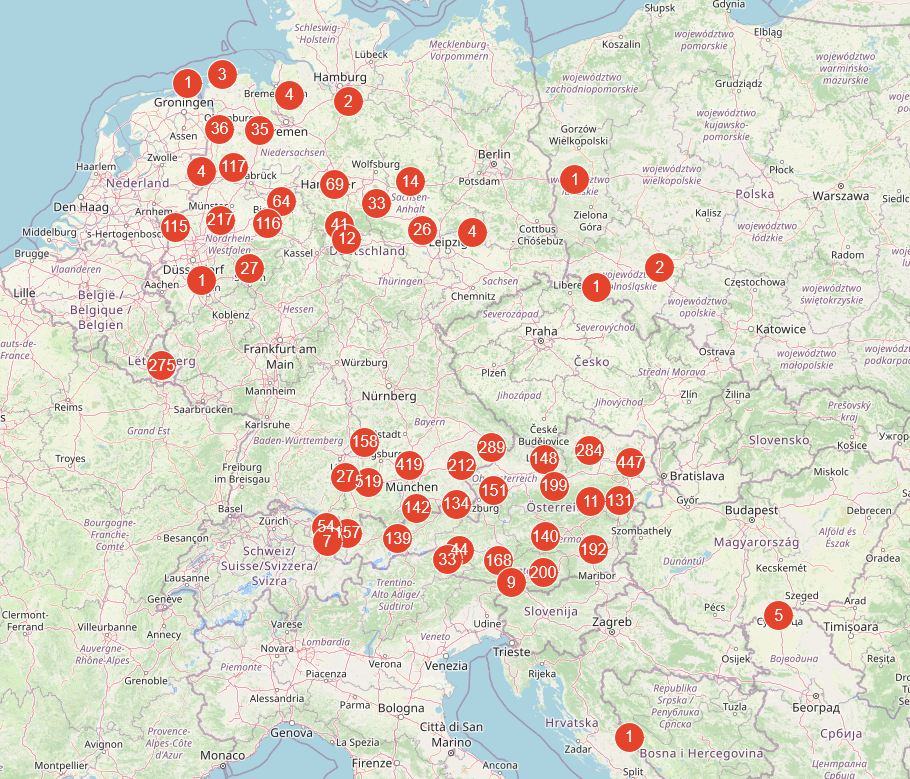 Identifies churches records that are on line
Locate churches for which records are published
Matricula Map
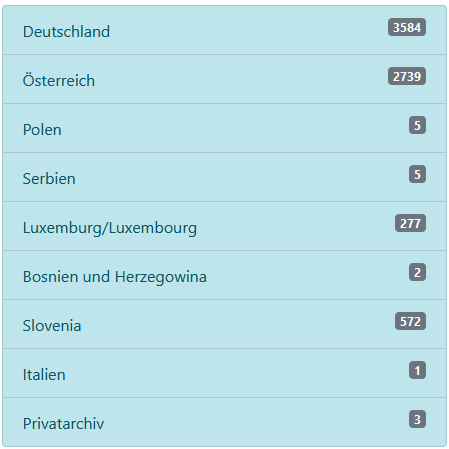 Where to Start your Search
Collect your facts
Family members
Family friends
Local government records
United States Citizenship and Immigration Services (USCIS) Genealogy Division
Other genealogy sources
Determine Locations
Birth location in Germany
Where they live in Germany
Identify
Birth dates
Parent names
Siblings names and dates
Collect your Facts/Documents
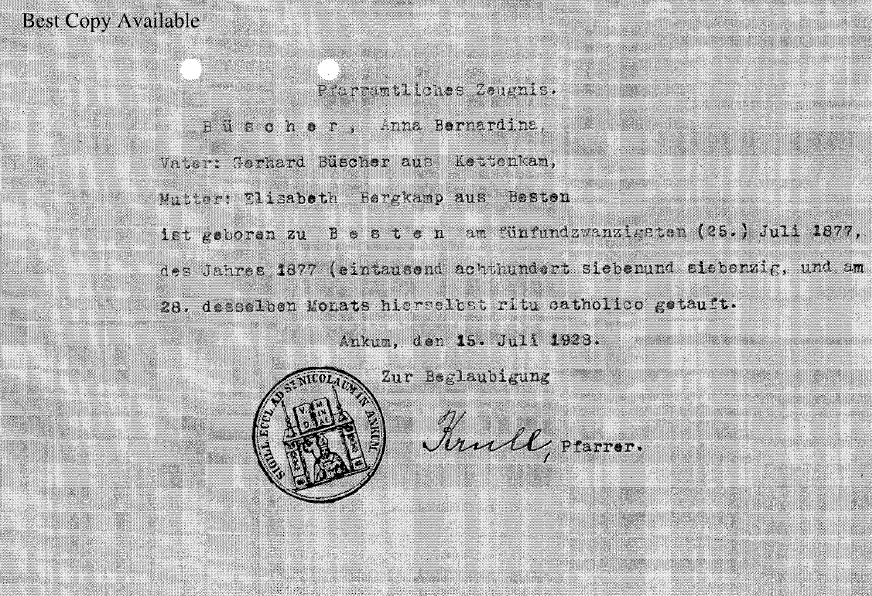 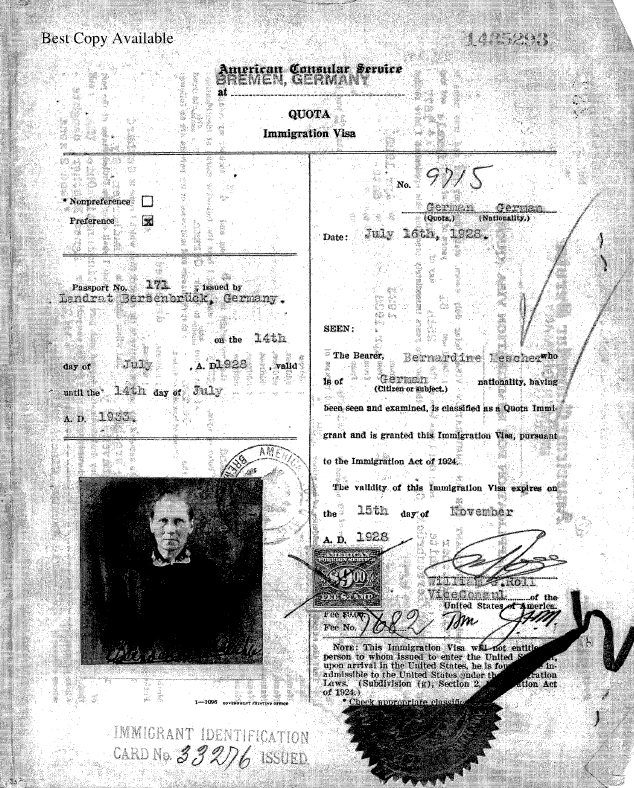 Anna Bernardina Büscher
Born 25 July 1877 in Besten, Germany
Marriage: 26 May 1898 Bersenbrück, Osnabruck, Niedersachsen, Germany (St. Vincentius)
Live in Hertman, Germany
Arrived in the USA 19 Nov 1928
Died 17 Oct 1969 Covington, KY
Matricula Online
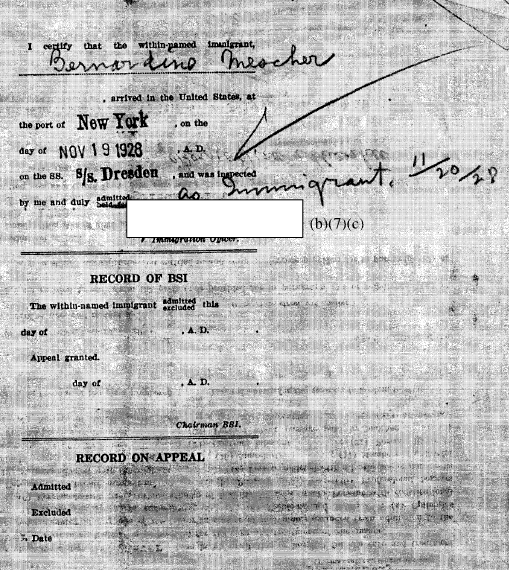 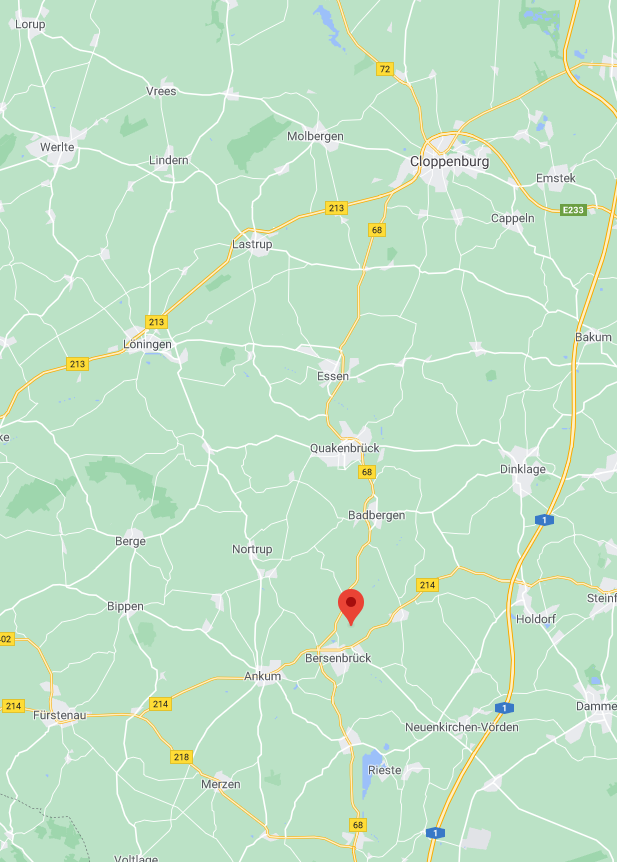 Maps – Family Members
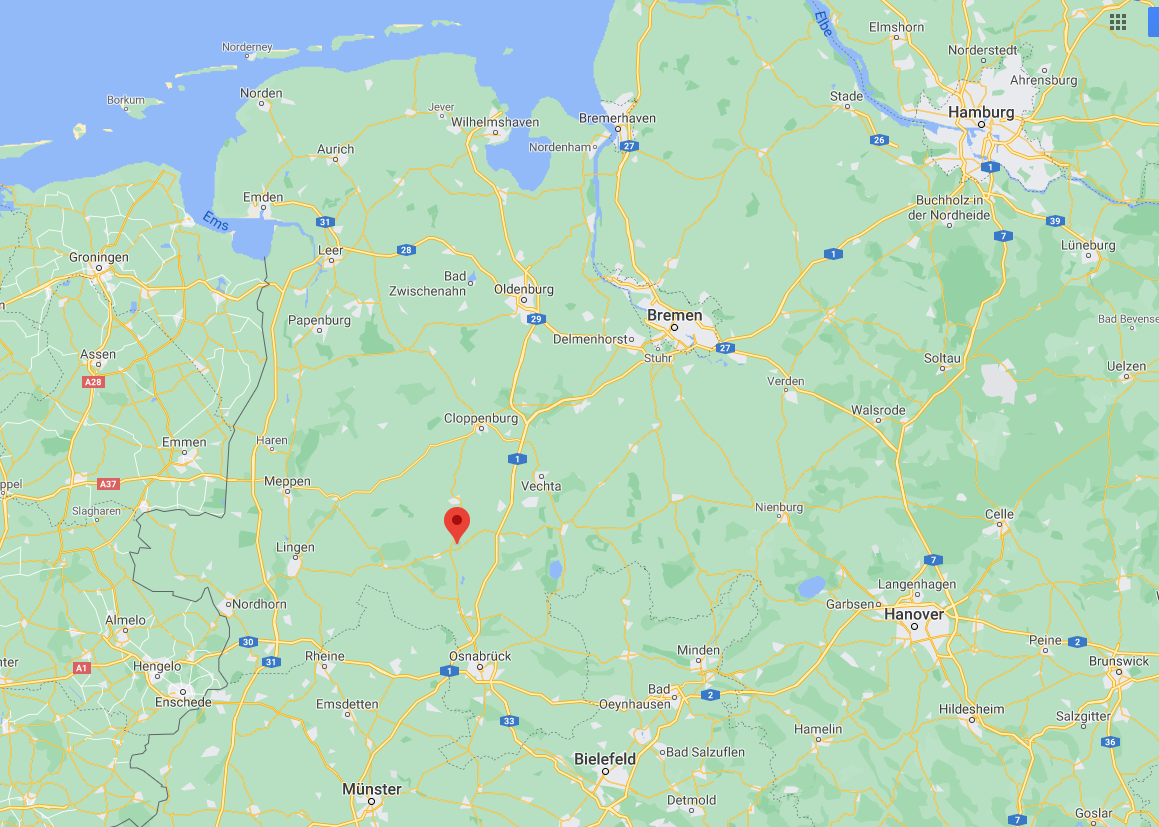 North West Germany
Collect your Facts/Documents
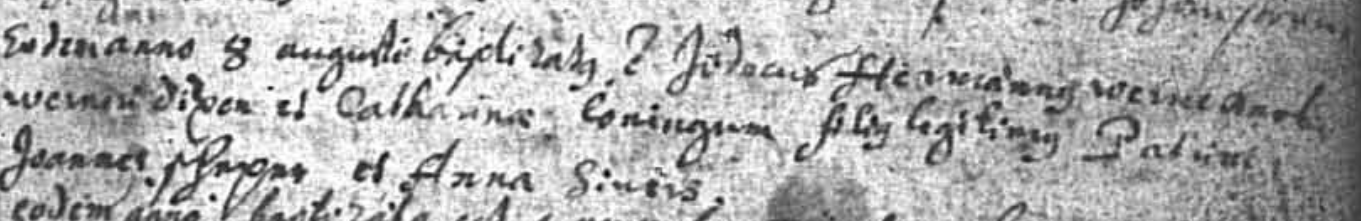 Jodocus Hermannus Dirxen
AKA Jodocus Hermann (Jobst) Dirxen
Born: 8 Aug 1684 in Dörpen, Emsland, Niedersachsen, Germany (Dörpen St. Vitus)
2nd Marriage: 2 May 1713 in Lorup, Emsland, Niedersachsen, Germany (Lorup Mariä Himmelfahrt)
Death: 7 Feb 1757 in Lorup, Emsland, Niedersachsen, Germany (Lorup Mariä Himmelfahrt)
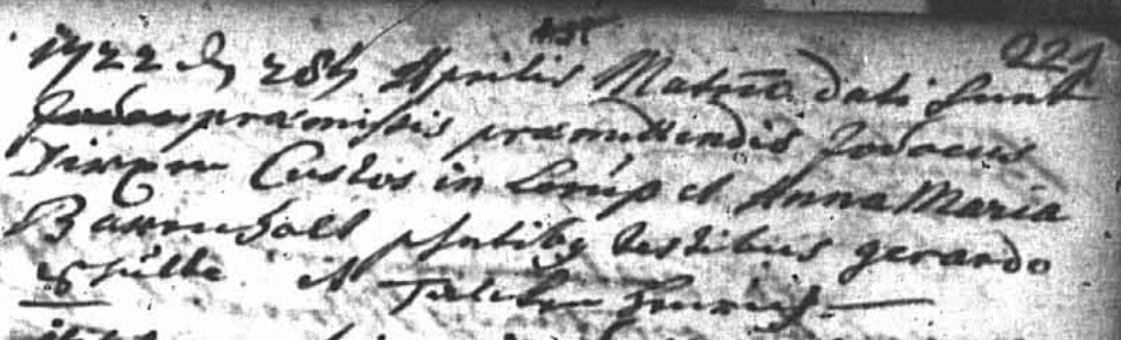 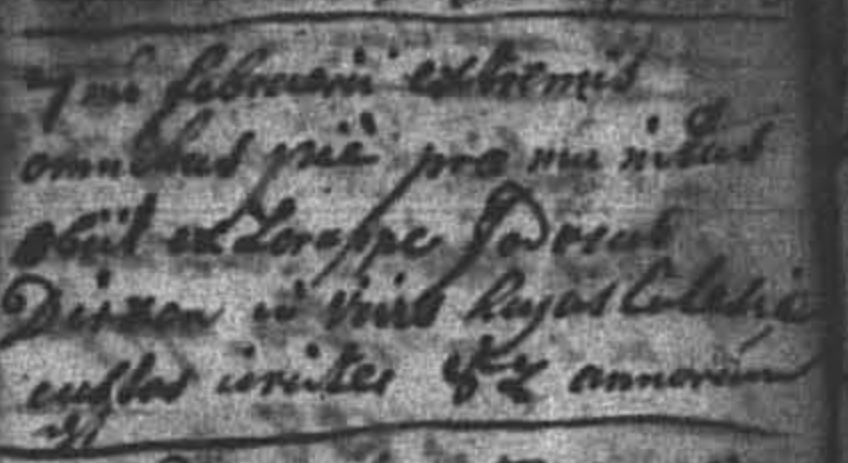 Dirxen Family
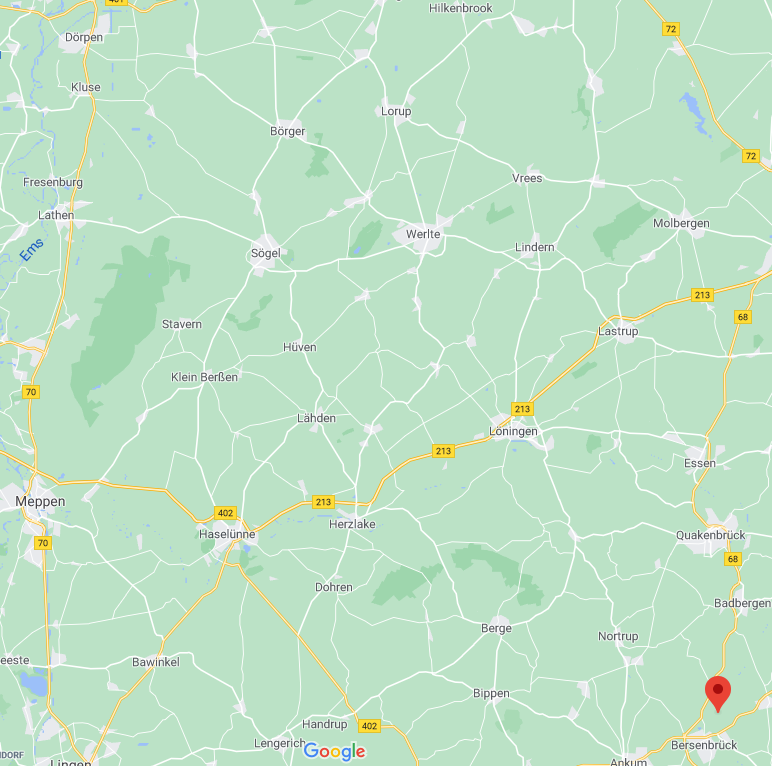 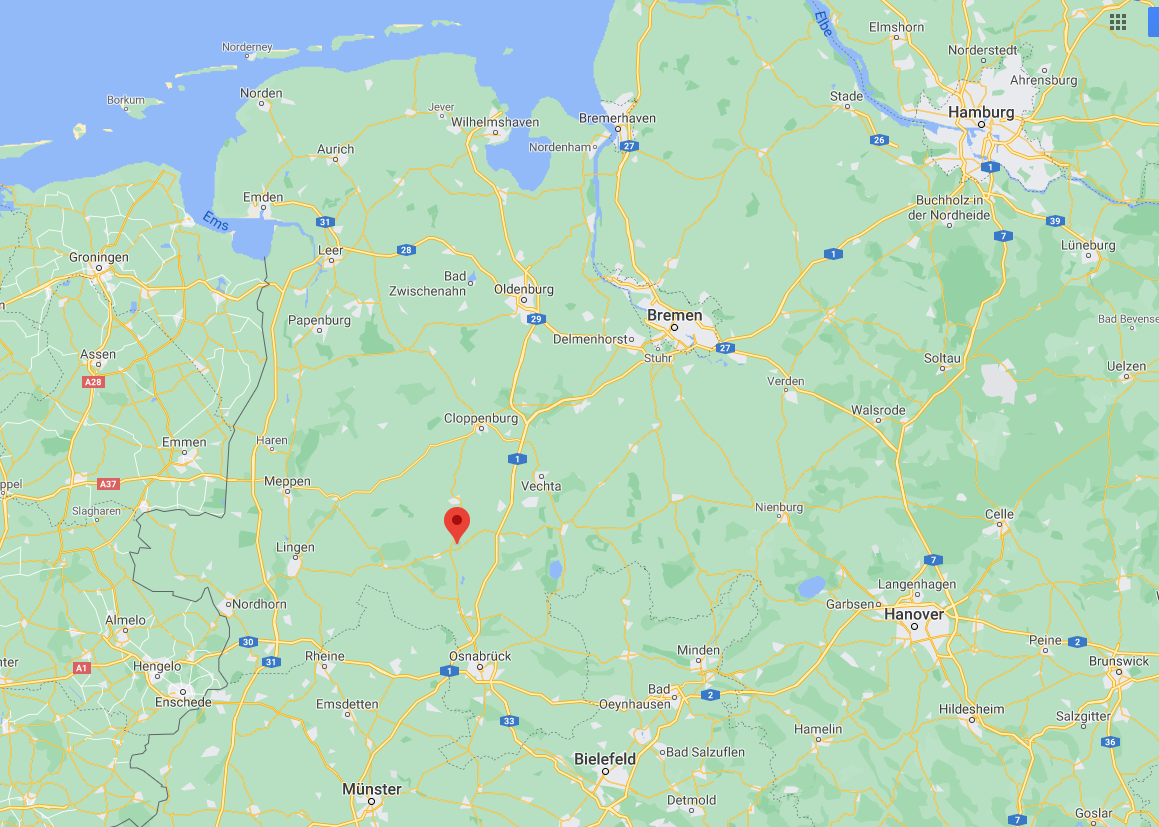 North West Germany
Taubken Family Tree
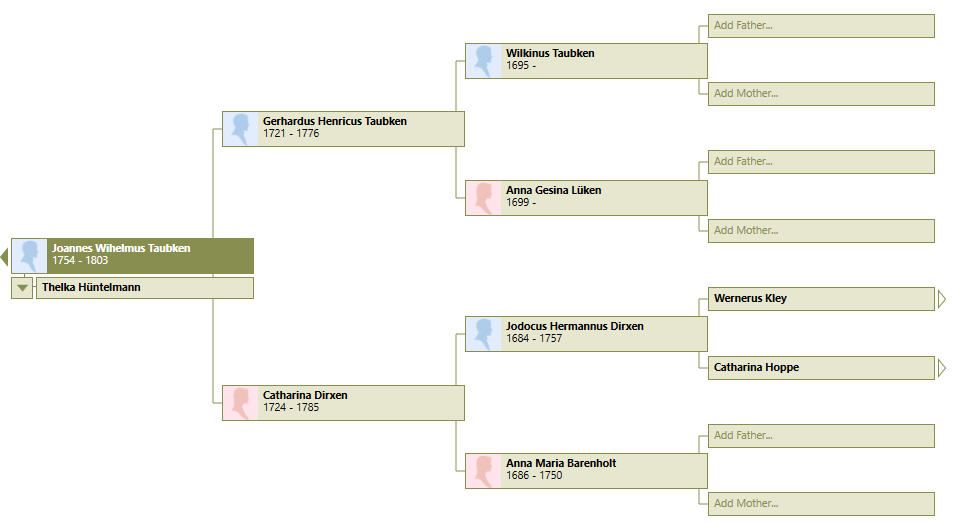 Jodocus Hermannus Dirxen
6th Great Grandfather

Wernerus Kley
7th Great Grandfather
Government records for him
Matricula - Summary
Free to use
Need to be able to read the records
German
Latin
Growing collection of church digitized records
Contact the church of interest
Records are indexed by church
Baptism
Marriage 
Death
Date
Records are not index by family name - unfortunately
Other German Sources
Archion
Protestants religions 
Pay for access to information
https://www.archion.de/ 
Geneanet
4M+ million community members who share their genealogical information for free
Can search the entire database
Some access requires a subscription
https://en.geneanet.org/
Matricula-Online Versus Archion
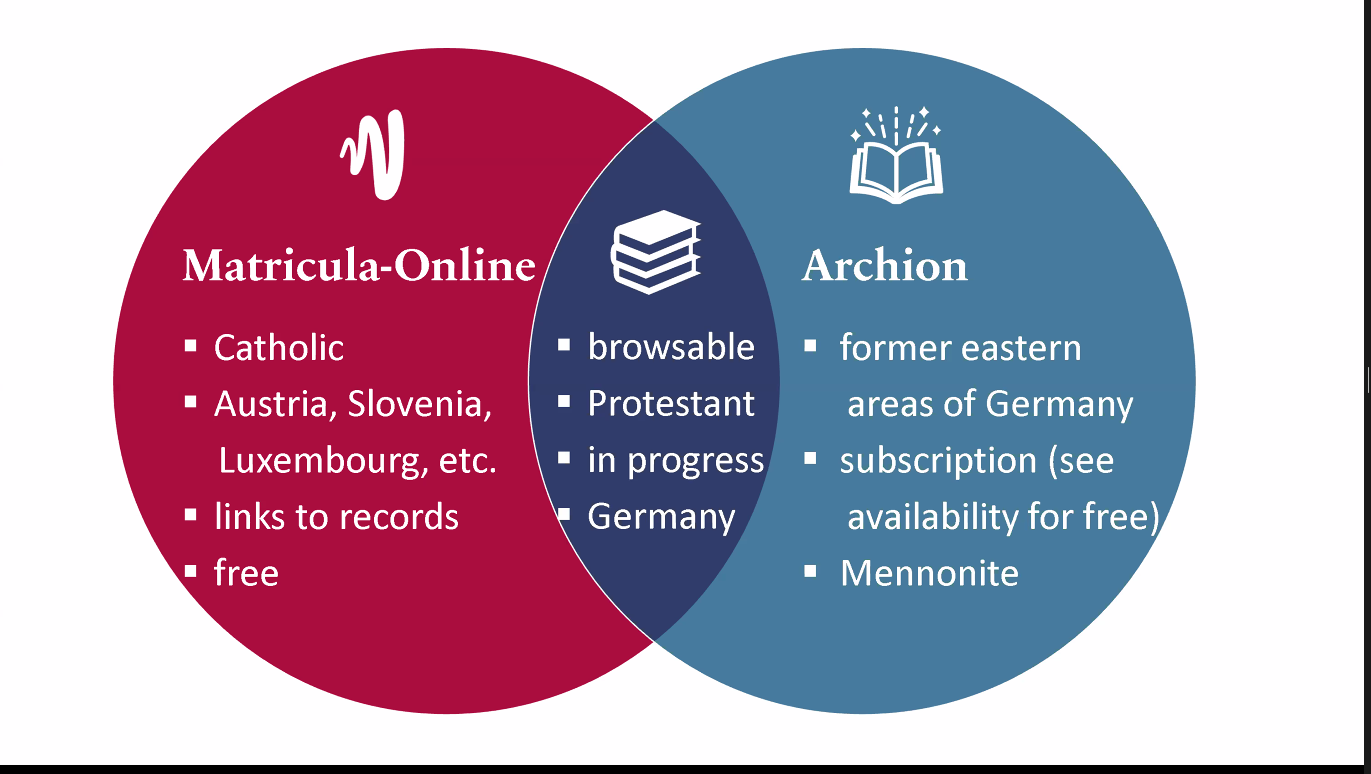 Not Able to Find Family?
Contact potential churches for information
Contact Parishes for information and assistance
Identify if there is a Genealogical Division in the region of interest

Example
Parish of Osnabrück
Covers Northwest Germany 
Bistum Osnabrück Genealogical Research Center
Ask how to access records
What assistance do they provide
Just released church records 23 Oct 2019
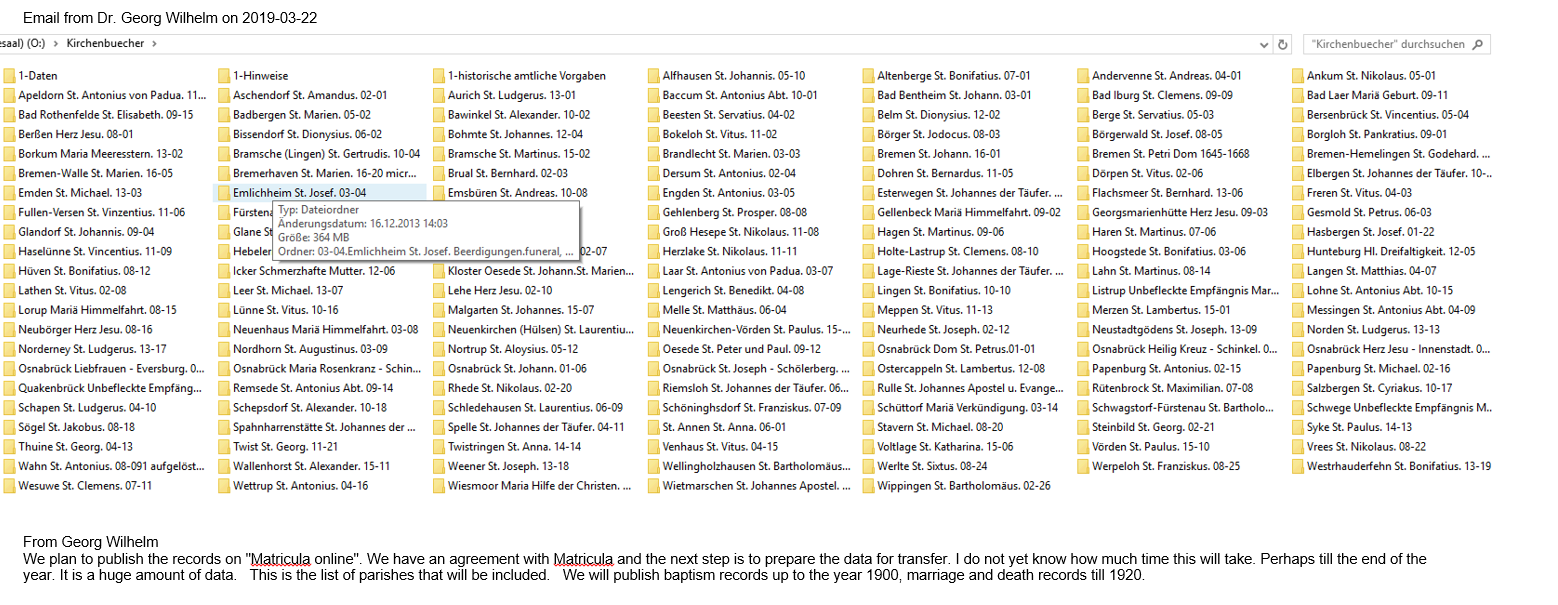 Gazetteers
Gazetteer: a list of all localities within a given jurisdictions, such as a county, duchy, state, province, or empire. Information provided may vary depending on the original purpose of the publication and may include different government jurisdictions, church parish(es), population-, area,-and tax information, post office, description, history, and more.
Use these to search for potential location of family memebers
Online German Gazetteers and Parish Register Inventories
https://www.familysearch.org/en/wiki/Online_German_Gazetteers_and_Parish_Register_Inventories
Gazetteers
MeyersGaz
www.meyersgaz.org
GenWiki
www.wiki.genealogy.net 
Kartenmeister
www.kartenmeister.com
Westpreussen.de
www.westpreussen.de
LAGIS Hessen Historisches Ortslexikon
www.lagis-hessen.de
Pommerscher Greif
www.pommerscher-greif.de
FamilySearch Wiki
www.familysearch.org/en/wiki 
Deutsch-Fremdsprachiges Ortsnamenverzeichnis
https://pbc.gda.pl/dlibra/docmetadata?id=7346&from=pubstats 
Family Search – German Genealogy
https://www.familysearch.org/en/wiki/Germany_Genealogy
German Internet Resources
James M. Beidler’s 
“Trace Your German Roots Online” (2015)
Can’t find your church?  Check
Ancestry.com
German Catholic Church website:
Kirche in Deutschland
Others 
Geneanet
Summary
Collect family member’s facts 
As much as posssible
Use the resources available
Be patient 
New records are added all the time
Be persistent
Do not give up – it may take time
Research
Happy Hunting!